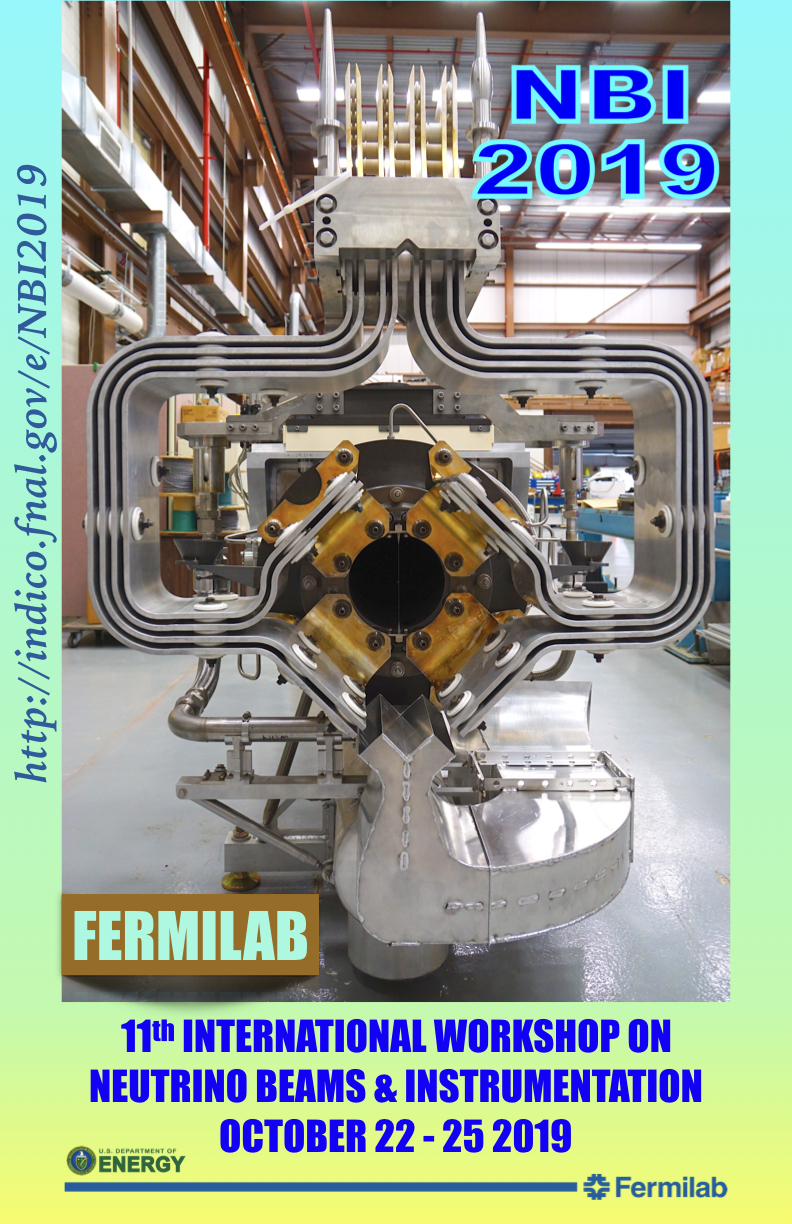 Farewell NBI!
25 October 2019
The Golden Age of Neutrino Beams
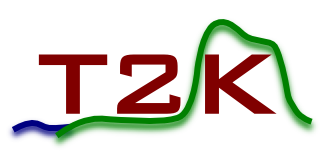 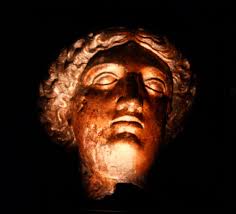 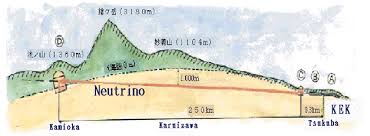 3 operating neutrino beams
2 “MW Class” beams
New & upgraded beams
Several new experiments
2 proposed multi-MW beams

Nobels, Breakthroughs, …

What is next?
Our real experience determines this
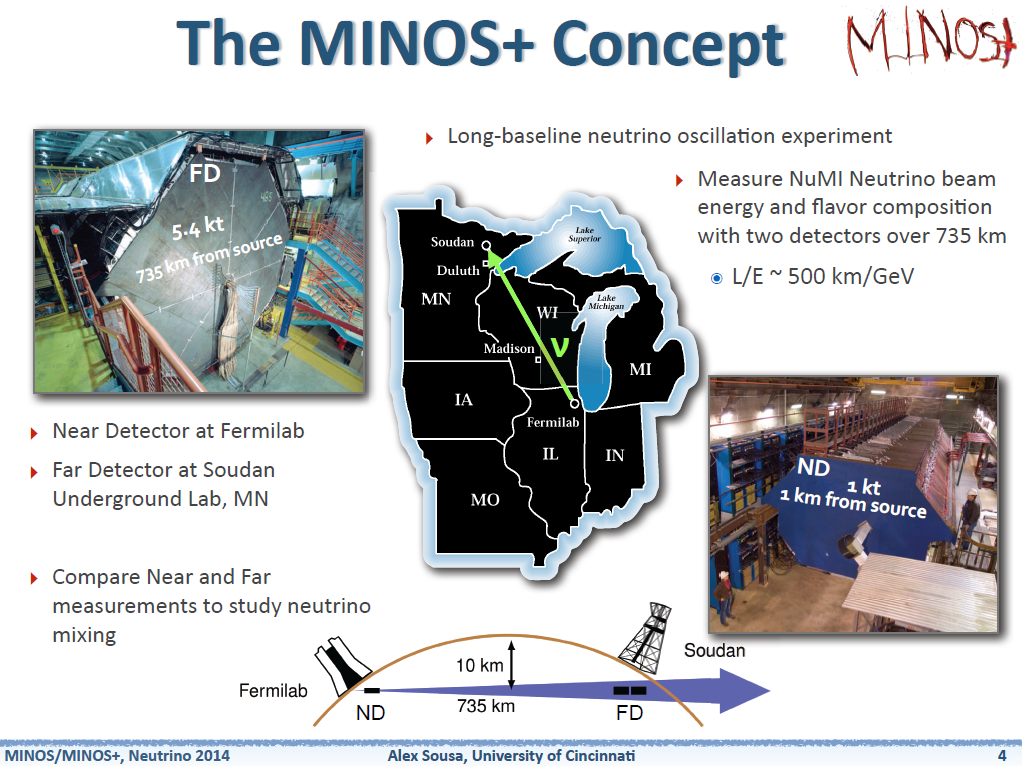 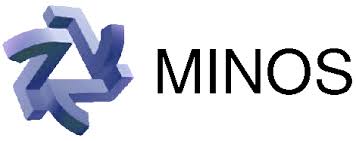 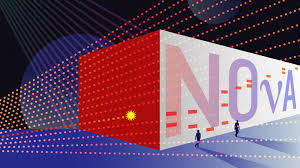 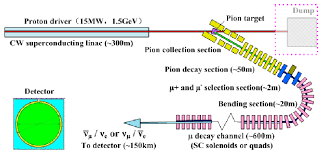 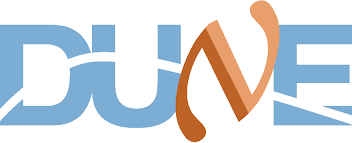 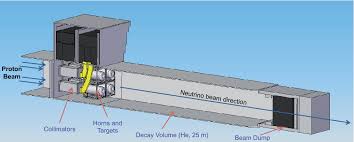 Recap
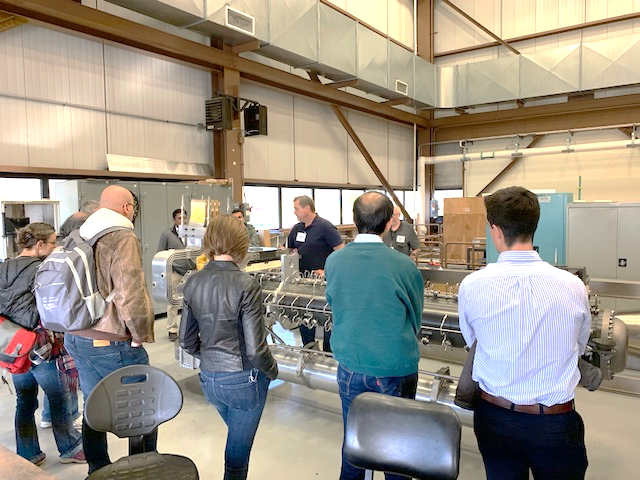 3-slides to summarize each talk
No more than 3 minutes per slide

3 ½ days of workshop
48 talks 
53 registered participants
1 extended tour
15th floor reception courtesy of Fermi Research Alliance
Casual dinner in a historic railroad maintenance facility

Adjacent to many other meetings: Joint T2K-NOvA, MicroBooNE, Emphatic, LBNF satellites, …
MINERvA Wine & Cheese seminar today (3:30/4).
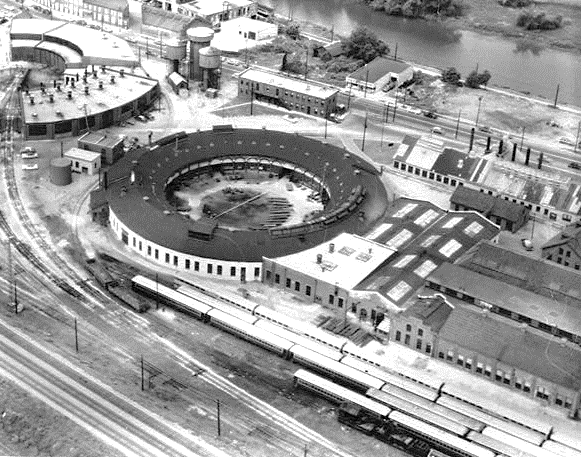 Thanks!
Local Organizing Committee:
Keith Gollwitzer
Kavin Ammigan
Patrick Hurh
Cara Kachel
Matt Slabaugh
Athula Wickremasinghe
Katsuya Yonehara

Tour guides
Katsuya Yonehara, James Hylen, Cory F. Crowley, Kris E Anderson, Kavin Ammigan, Georgi Lolov, David R. Pushka, Sujit Bidhar, Yun He, Michael Campbell, David W Peterson, Thomas R Kobilarcik, Keith E Gollwitzer, Frankie C Kelly, Robert Zwaska, Don A. Wickremasinghe, Martin Murphy, 

Lab/Project management and Fermi Research Alliance

All of you!  Presenters – audience - questioners